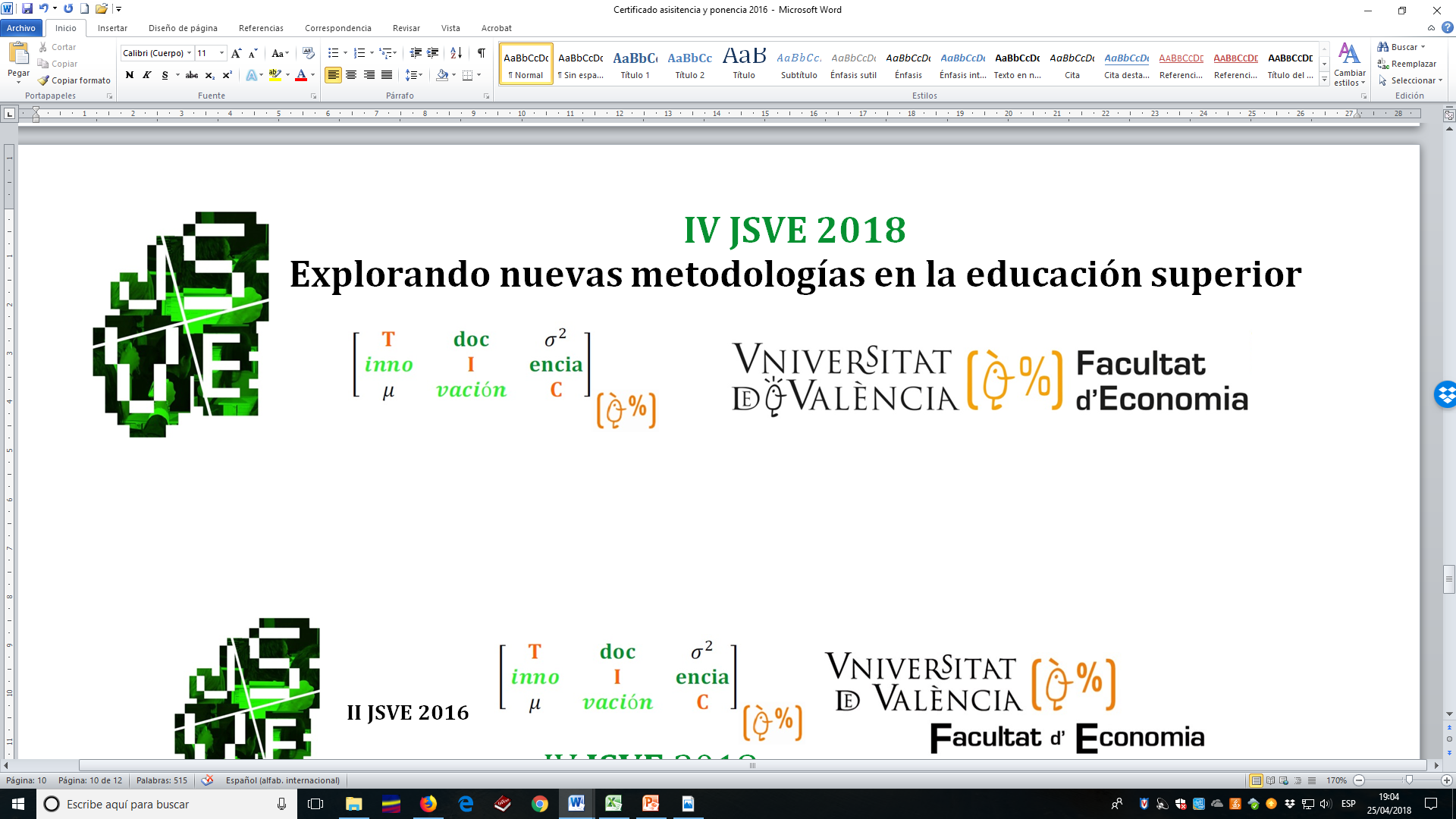 Título
Nombre, Facultat 


27 de junio de 2018
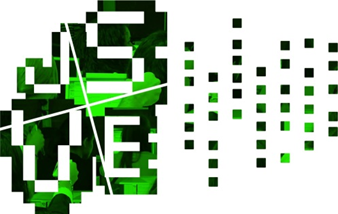 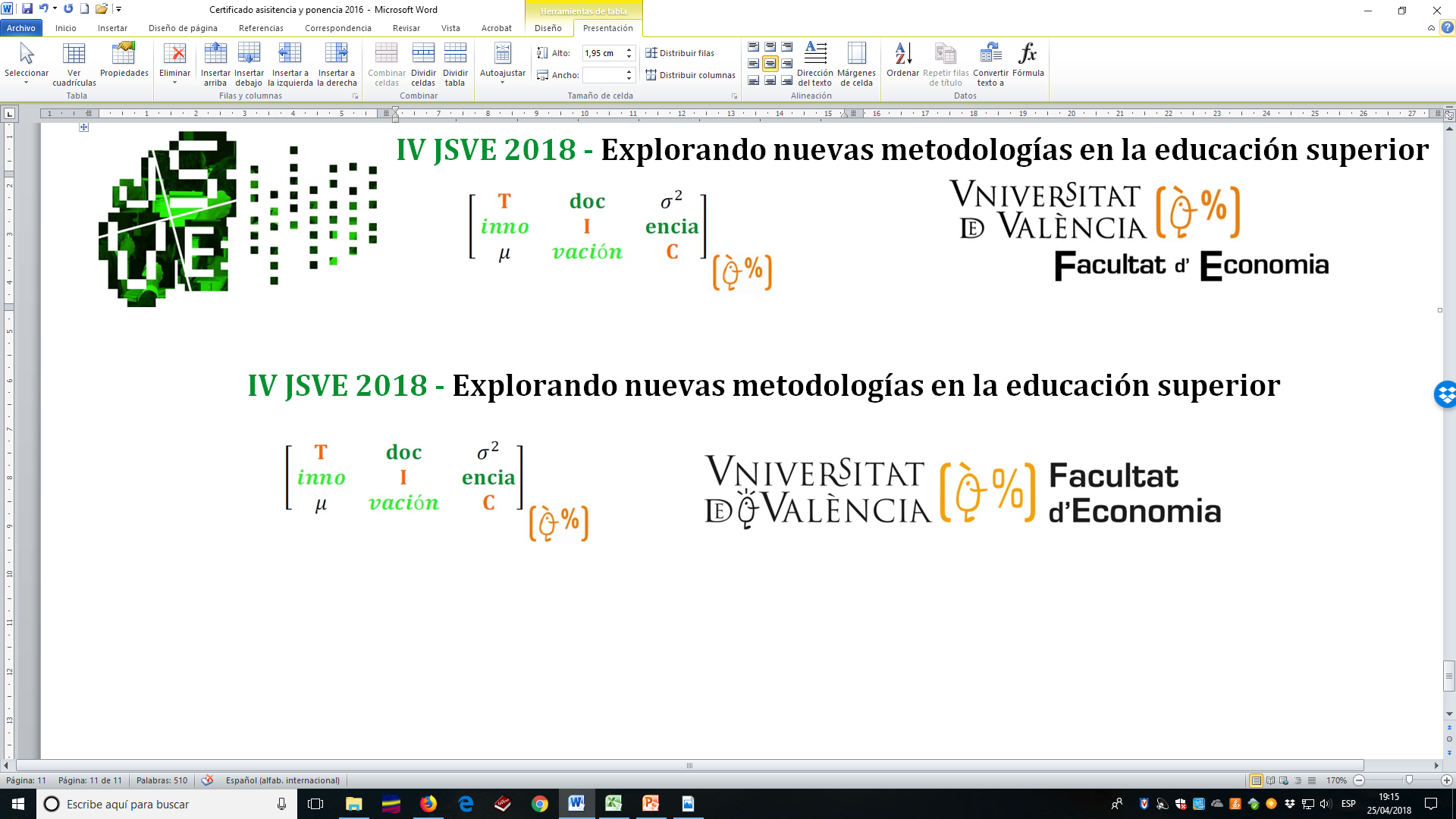